Figure 3 The number density of galaxies with stellar masses M > 1010 M⊙ and M > 1011 ...
Mon Not R Astron Soc, Volume 402, Issue 4, March 2010, Pages 2113–2126, https://doi.org/10.1111/j.1365-2966.2009.15875.x
The content of this slide may be subject to copyright: please see the slide notes for details.
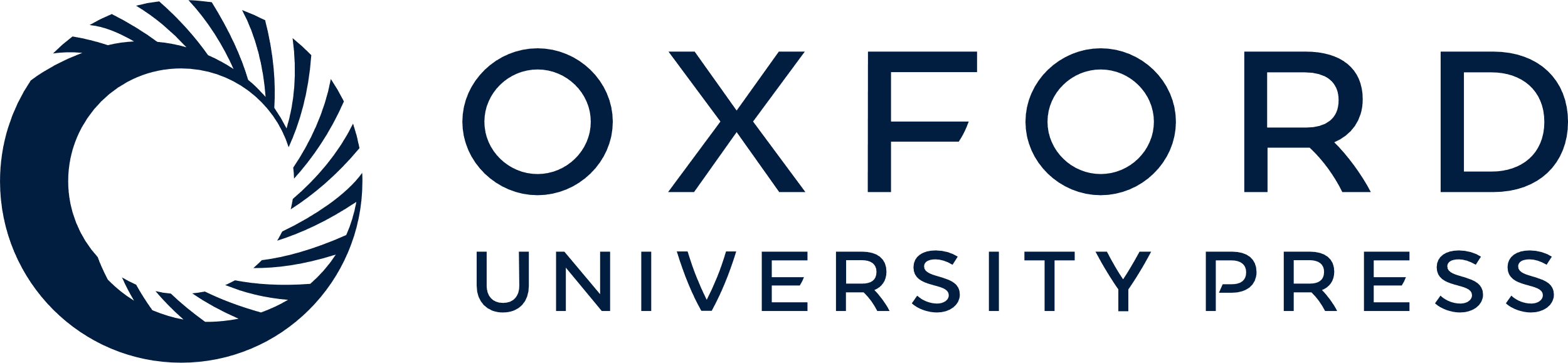 [Speaker Notes: Figure 3 The number density of galaxies with stellar masses M > 1010 M⊙ and M > 1011 M⊙ produced by Drory et al. (2005) and compared with model prescriptions. Yellow shaded regions represent the error in the functional fits (orange lines) and the blue error bars in the model outputs represent the Poisson uncertainty in the mean averages. Due to the large starburst activity at high-z, we are able to construct massive galaxies readily and produce good agreements to the data.


Unless provided in the caption above, the following copyright applies to the content of this slide: © 2010 The Authors. Journal compilation © 2010 RAS]